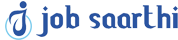 Renewal of TOT Certificate
For Existing Trainers
Contents
Flow Chart
How to Apply for Training Request
How to check Training Request Feedback
How to Request for TOT Certificate
How to download TOT Certificate
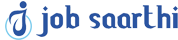 Flow Chart
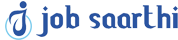 Step wise Renewal Process
Step 1 : Login on Skill Portal
Step 2 :  Raising a Training Request 
Step 3 : Apply For TOT Renewal
Step 4 : Complete your Payment Procedure
Step 5 : Appear for your Assessment 
Step 6 : Download Certificate
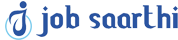 www.skillindia.gov.in
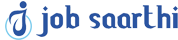 Enter your Trainer id and password
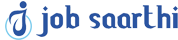 Dashboard>Click on Search & Apply
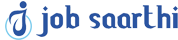 Click on Add Training Request
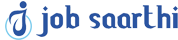 Fill the Details
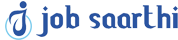 Training Request Successful
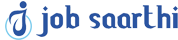 Login > Search&Apply  > Check your Status
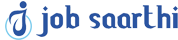 If Rejected > Apply for Re-Training Request
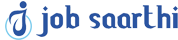 If Accepted > Mail Received > Payment Procedure
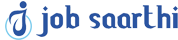 Appear for Assessment
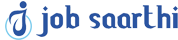 Login > Dashboard > View Certificate Request
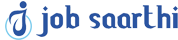 Click on  Add Basic Certification
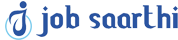 Fill the Details
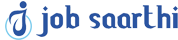 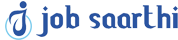 Click on Submit
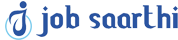 Fill the Feedback Form and Submit
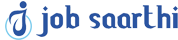 Download the TOT Certificate
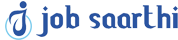